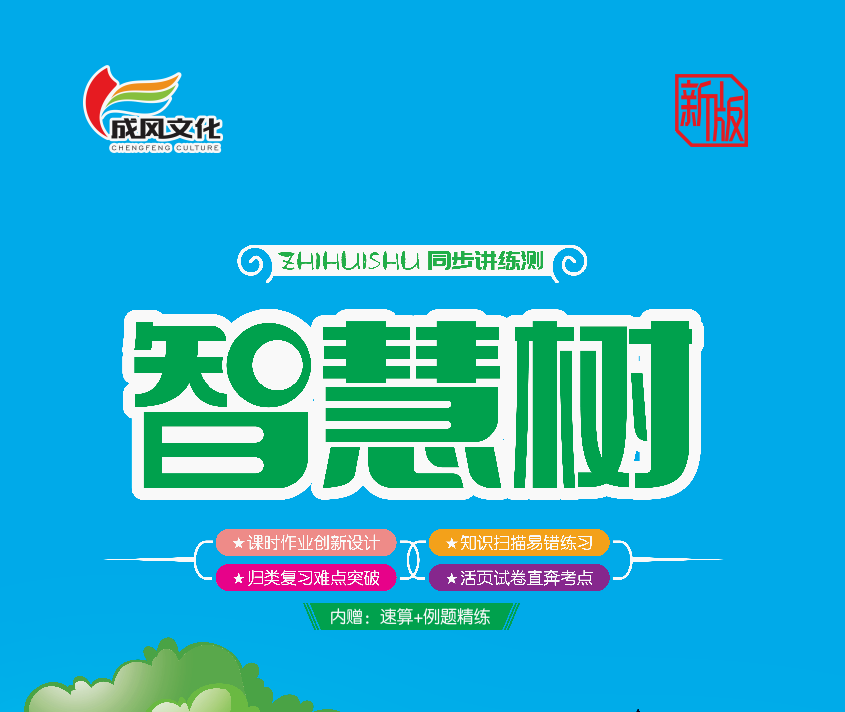 四 认识20~99
第4课时  练习六（1）
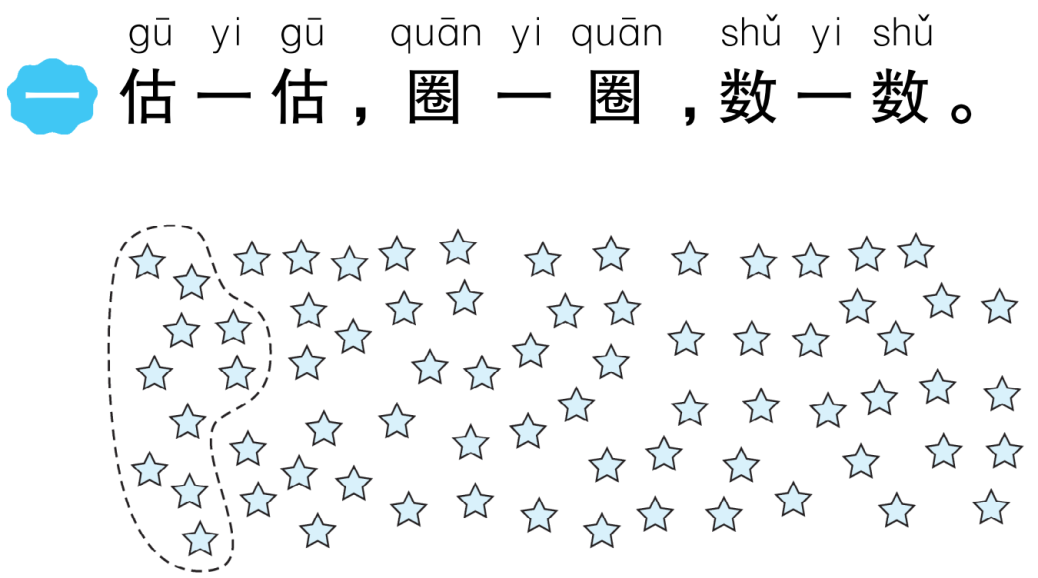 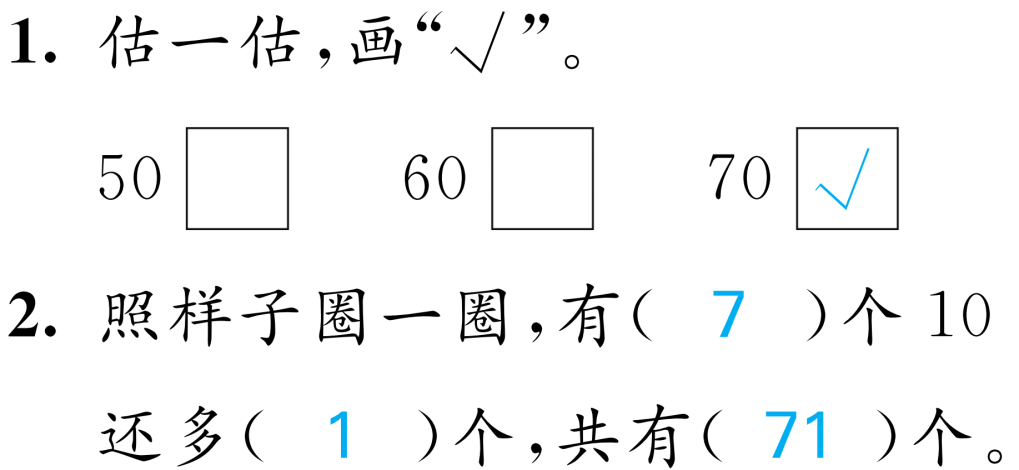 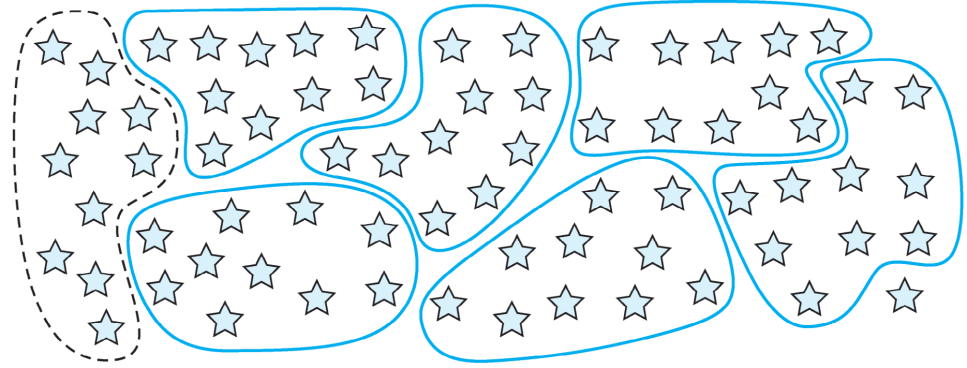 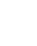 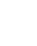 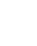 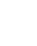 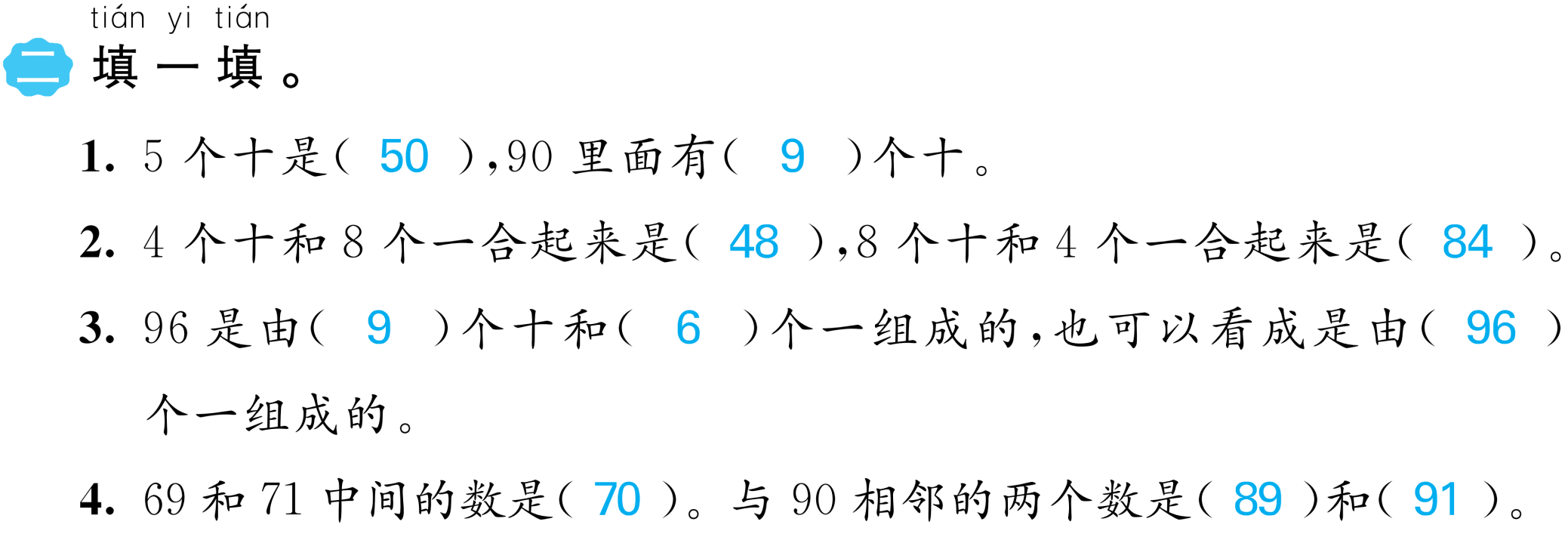 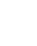 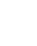 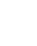 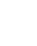 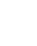 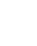 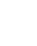 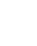 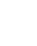 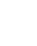 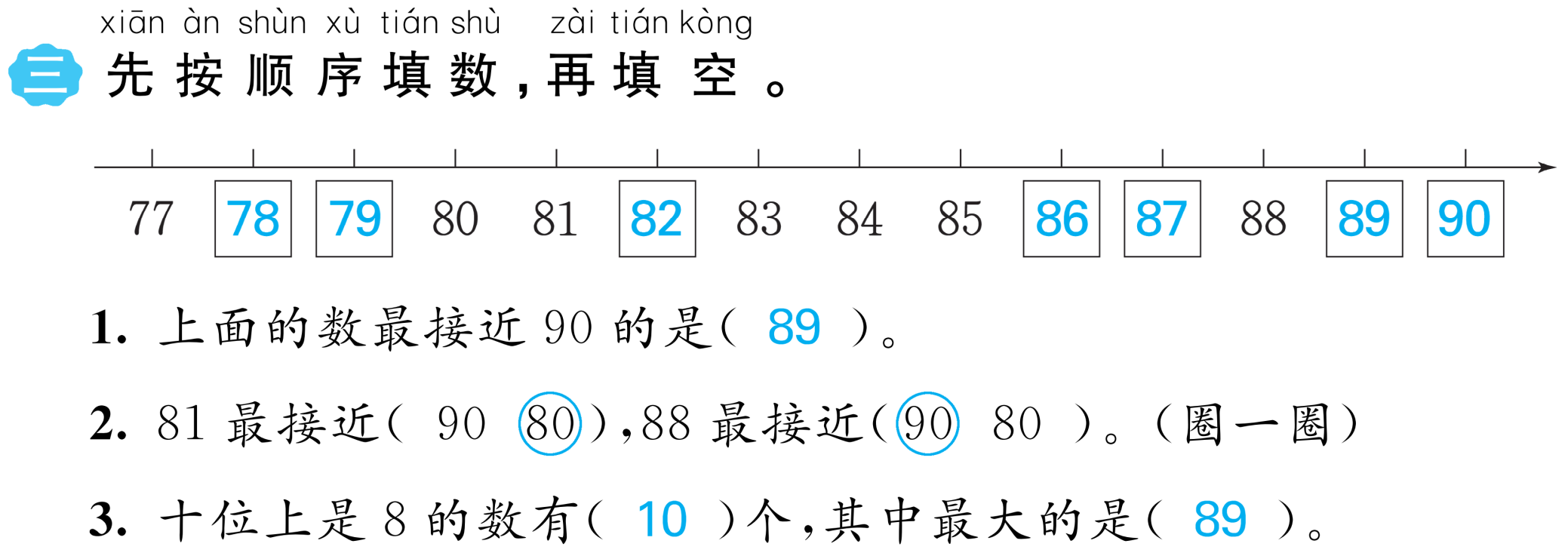 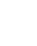 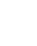 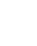 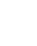 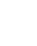 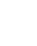 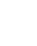 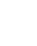 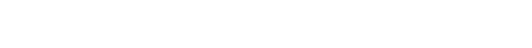 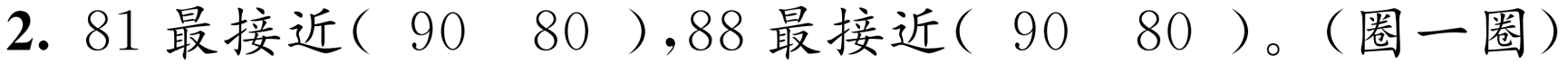 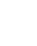 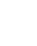 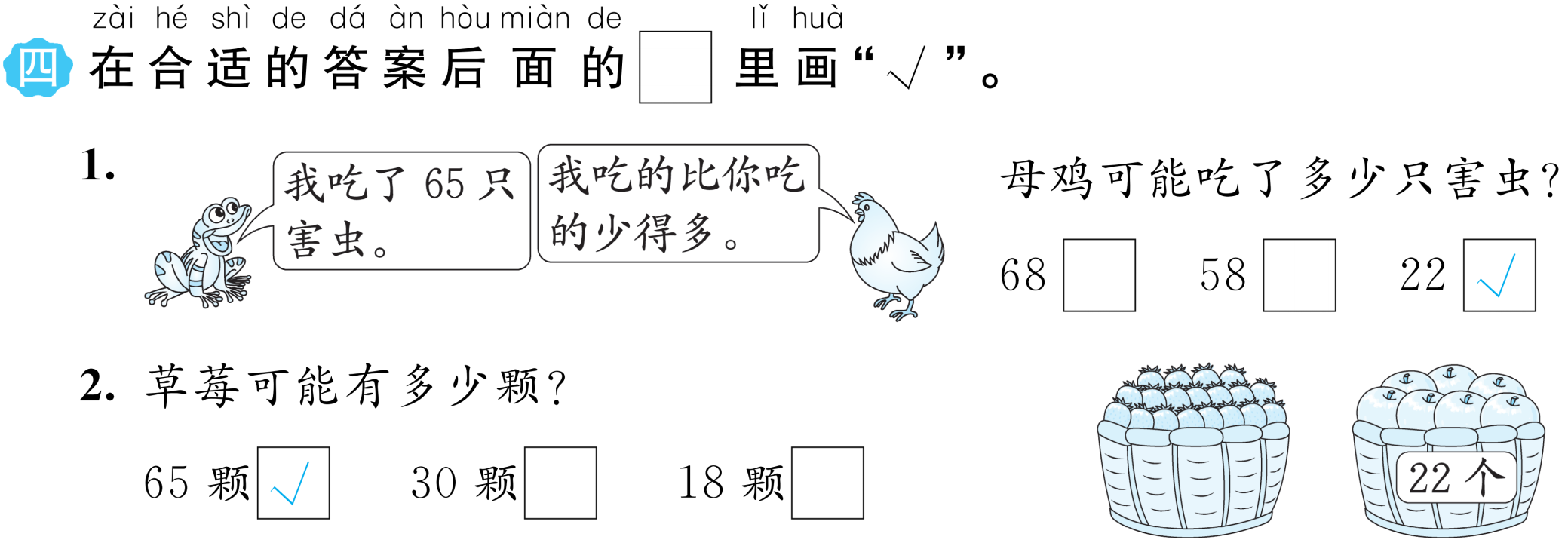 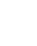 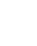 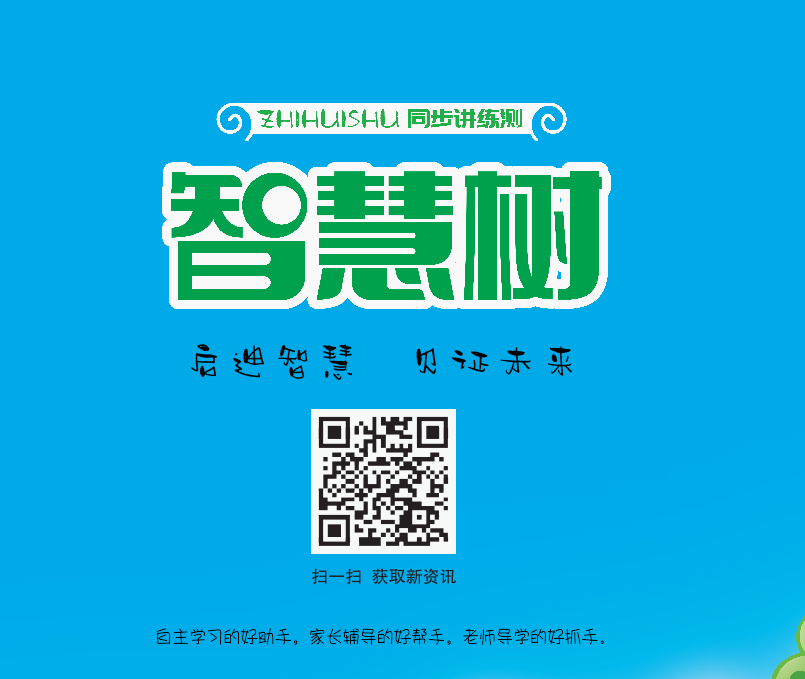 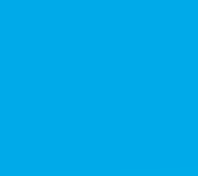